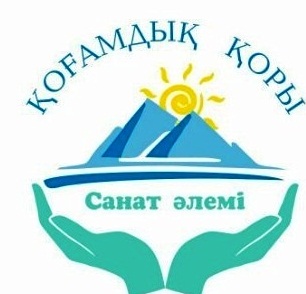 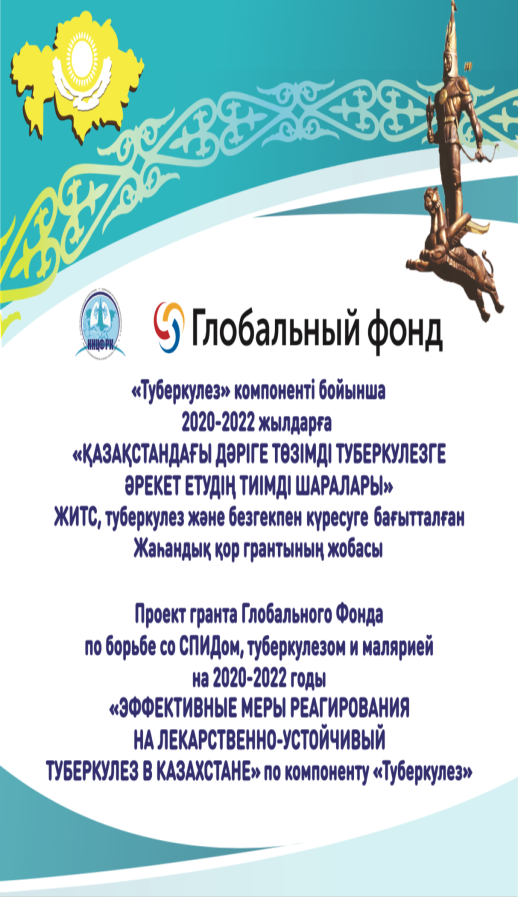 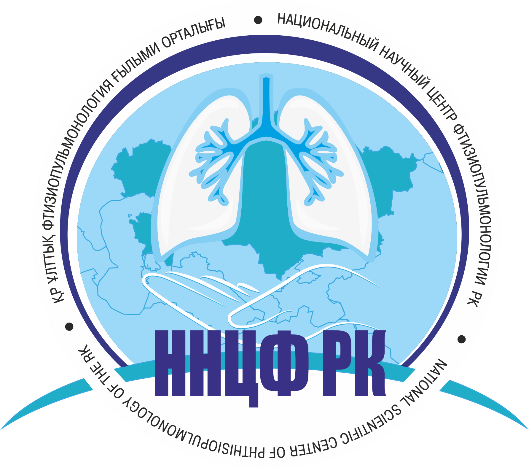 Итоги реализации проекта ГФ по компоненту «Туберкулез» в г. Нур-Султан
Филиал Общественного Фонда «Санат алеми»
алматы
                                                                            2021 год
Выявление ТБ
За 11 месяцев 2021 года:
Проинформировано о ТБ – 3480  (по плану 3480)                           100%
Направлено на врачебный осмотр –  720 из них 720 прошли обследование                                                                                           100%
Прошедшие ДАГ с подозрением на ТБ  - 263 (100% охват)           100%
Выявленный случай  - 16 (не менее 5%)                                              6 %
Обследованные контактные лица  - 43 человек (не менее 3-х чел) 93%
528
55
350
Приверженность к лечению пациентов
За 11 месяцев 2021 года было взято под курацию 197 пациента из них:
Потенциальные нарушители из числа ЦГ  - 92 пациентов.   Приверженность  100 % 
Нарушители режима лечения - 105 пациента из них возвращенные к лечению 92 человек.     Выполнено 82 %
Case management :
Информированное согласие пациента
Карта учета регистрации ТБ пациента
Сервисный план НПО    (каждый сотрудник отдельно)
Форма ТБ 01  (ежемесячно)
92
67
Социальная поддержка
Количество лиц из целевых групп, которым восстановлены удостоверяющие документы:
Количество лиц из целевых групп, получивших  юридическую поддержку:
Количество лиц получивших социальную помощь
Количество лиц из целевых групп, которым оформлена регистрация постоянного места жительства
Трудности выполнения индикаторов
Отсутствие прикрепление к РПН целевых групп

Не застрахованность целевых групп (отсутствие ОСМС)

Стигма и дискриминация  

Недостаточная информированность о туберкулезе уязвимых слоев населения

Большой поток внутренней и внешней миграции
Пути решения
Информирование
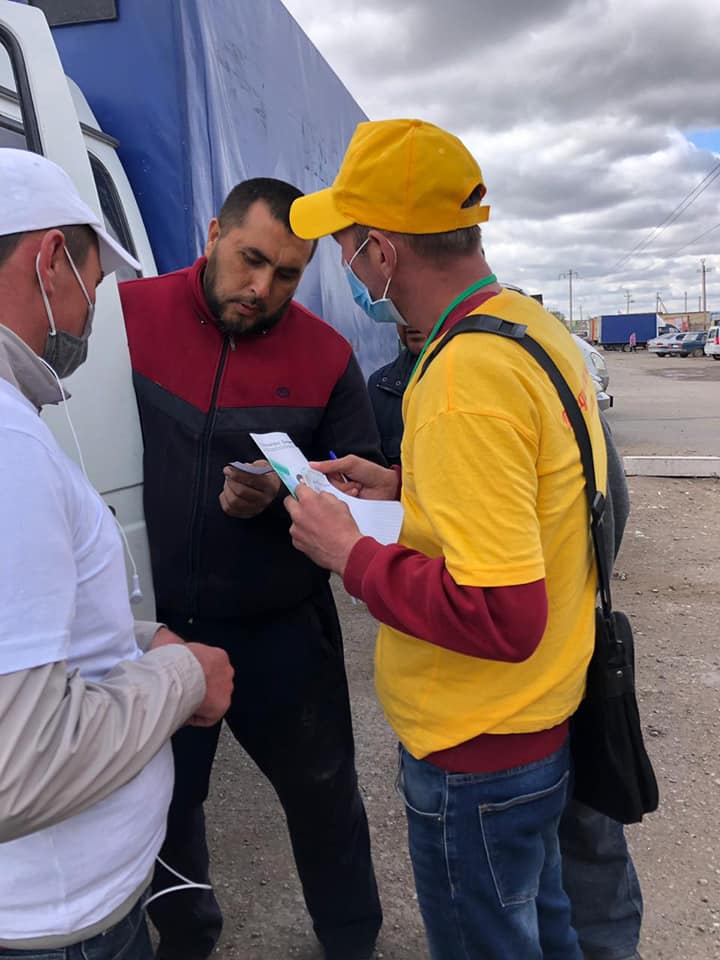 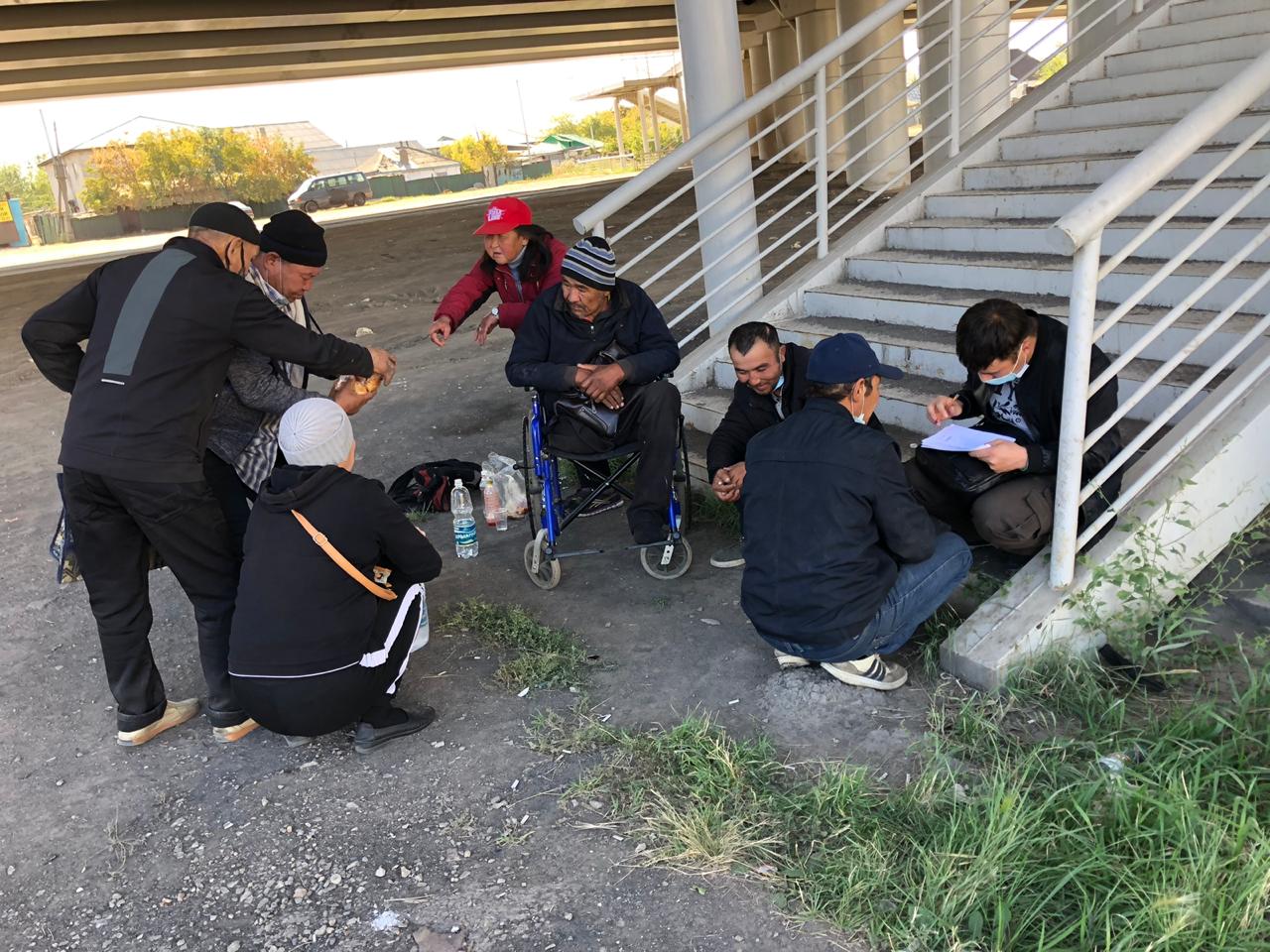 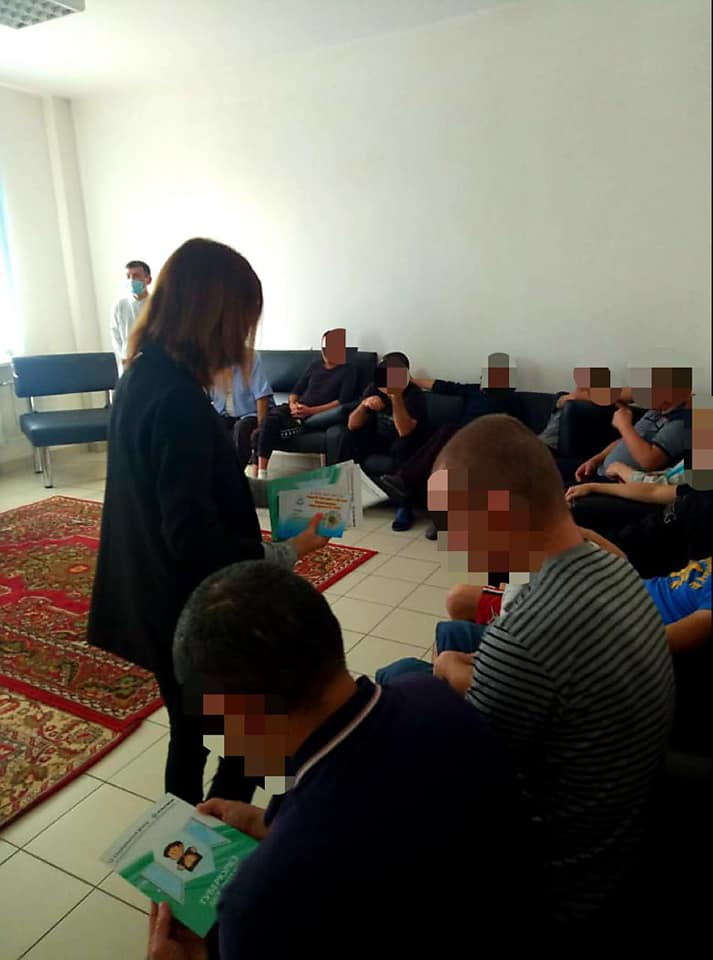 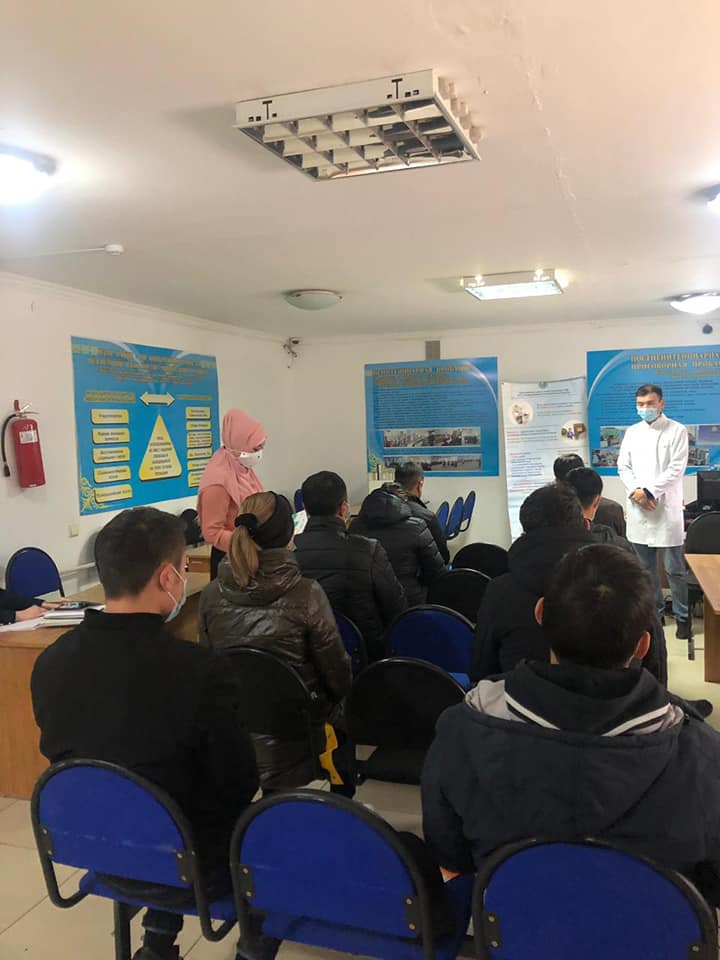 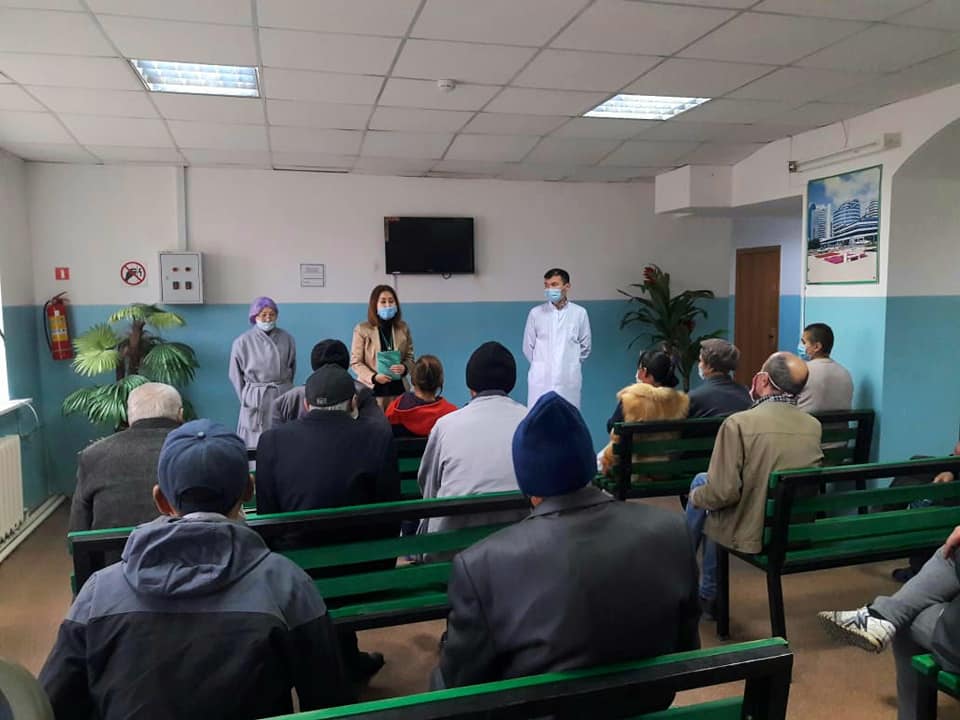 Спасибо за внимание!